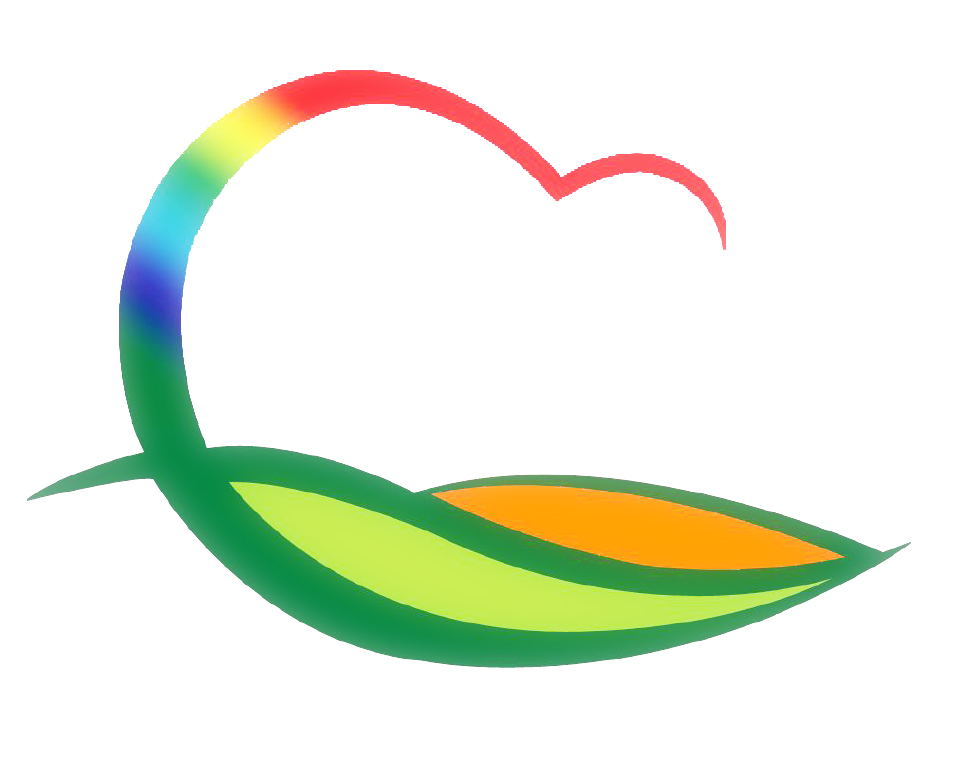 행   정   과
[Speaker Notes: 먼저, 지금의 옥천입니다.]
3-1. 제4회 도-시군 정책협의회 개최
8. 26.(수) 14:00 / 영상회의실 / 부군수님 참석  
현안사항 전달, 건의 및 협조사항 등
3-2. 8월 확대간부회의 개최
8. 27.(목) 17:00 / 영상회의 / 특수시책, 주민여론, 홍보사항 등
  ※ 군수님 하실 일 : 회의주재
3-3. 국내대학교 야간대학원(석·박사) 위탁교육 수요조사
8. 31.(월)까지 / 공무원 중 야간대학원 입학 예정자 및 재학생
교육기간 : 2~3년 / 5학기까지 지원
교  육  비 : 등록금의 70% 지원